4
EQUIPO DOCENTE
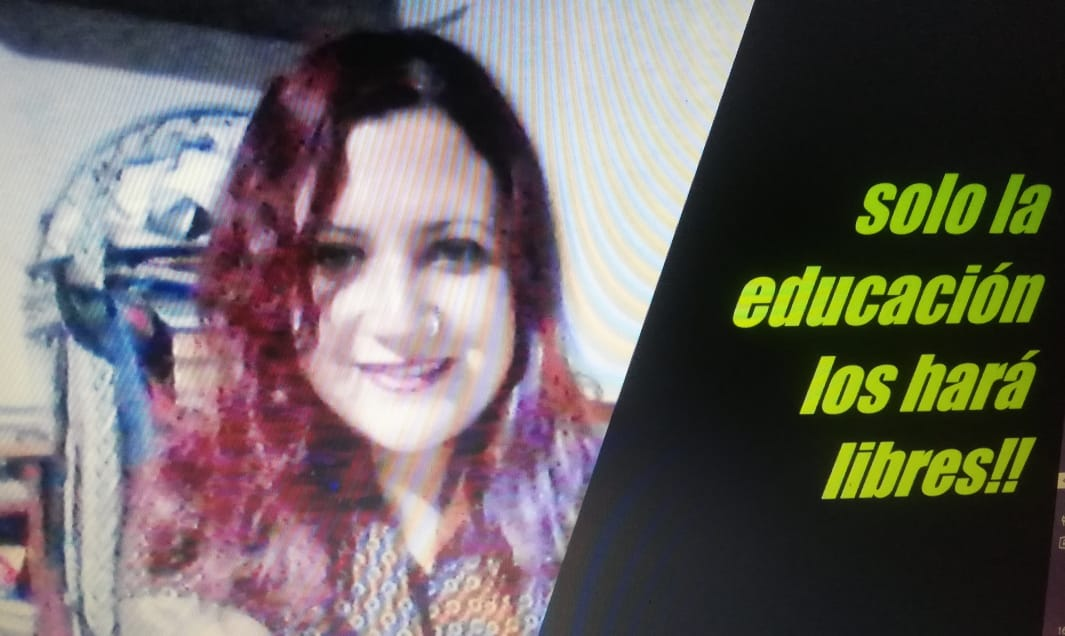 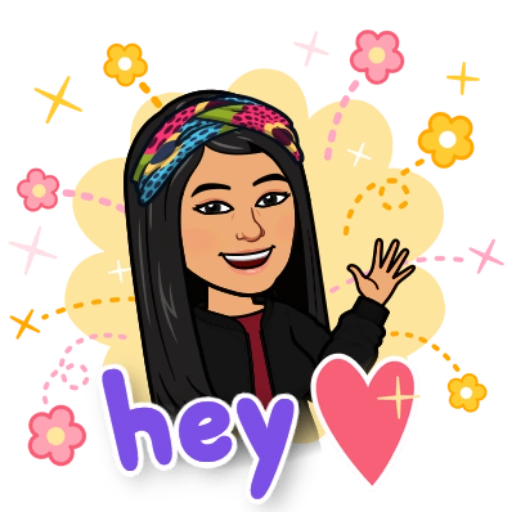 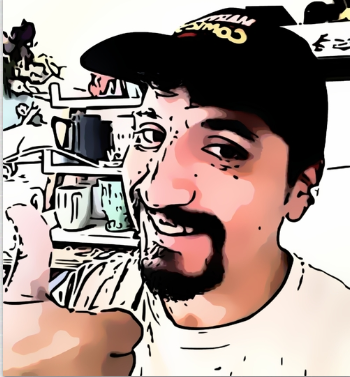 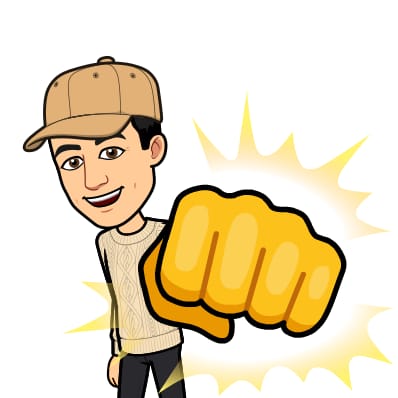 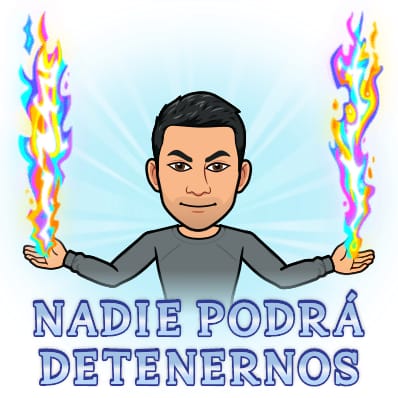 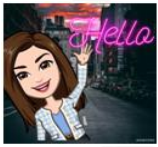 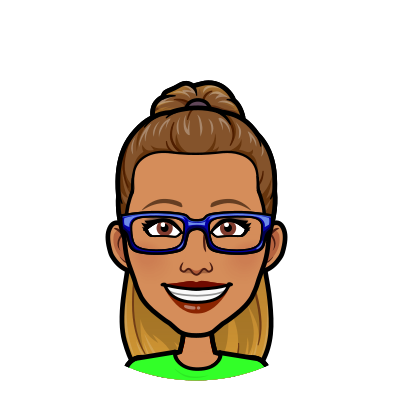 Recuerda enviarnos todo lo relacionado al trabajo al siguiente correo:
entregaarrupe@gmail.com
‹#›
OBJETIVOS DE APRENDIZAJE DEL PROYECTO
SABER. Comprender conceptos básicos sobre la gestión de residuos en el hogar y conocer iniciativas en mi comuna.

SABER HACER. Realizar una pequeña investigación y crear un producto que sea útil para Educar a mi comunidad respecto a la gestión de residuos.

SABER ESTAR. Compartir lo aprendido con los que me rodean, recordando que necesitamos de la colaboración para cumplir nuestras metas.
Introducción
Si uno quiere reciclar, hay cosas que debemos manejar bien antes de entrar en acción... estas se pueden resumir en las siguientes preguntas ¿Qué tipo de residuo quiero reciclar?, ¿Dónde lo junto?, ¿Existen puntos limpios de deposición de residuos en mi comuna?  
En este nuevo trabajo, pasaremos a un nuevo tema medio ambiental, para reflexionar sobre nuestros hábitos cotidianos, lo cual muchas veces no nos damos el tiempo de meditar nuestra relación con el medio ambiente y el impacto que generamos en este. 
Cuando termines de realizar este trabajo quedarás preparado para enseñar aspectos básicos sobre los residuos y manejaras información que te será útil por si el día de mañana quieres emprender y reciclar en tu hogares, así generar menos impacto en nuestro medio ambiente. ¡Vamos!
INSTRUCCIONES GENERALES
El trabajo es individual.
Lee muy bien cada instrucción, al finalizar tu trabajo tendrás que enviar 2 productos:
Producto 1: Realizar el control con alternativas, respecto a la materia de la bibliografía.
Producto 2: Realizar una Infografía Educativa de la Temática de Residuos para compartir con tu comunidad.
Apoyarse con la Bibliografía de lectura Obligatoria para realizar este  proyecto interdisciplinario.
Recuerda que puedes utilizar el formato que más te acomode para  entregar la infografía: cuaderno, word, PPT u otro.
Plazo de entrega: 9 de Octubre.
Medio de entrega: Envía tus productos al correo: entregaarrupe@gmail.com, si es complicado utilizar el correo, puedes usar whatsapp (No olvides que en ambos casos debes identificarte como corresponde)
ETAPAS DEL PROYECTO
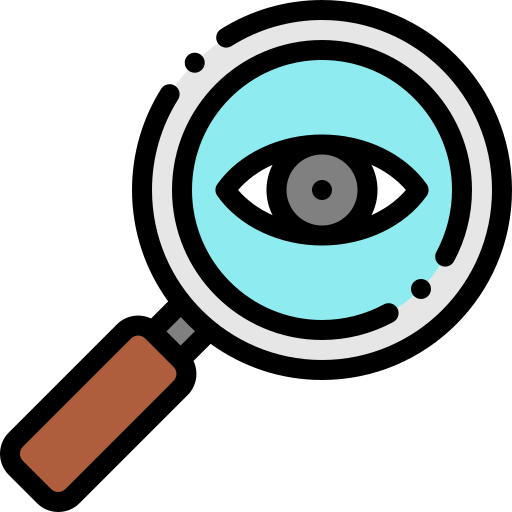 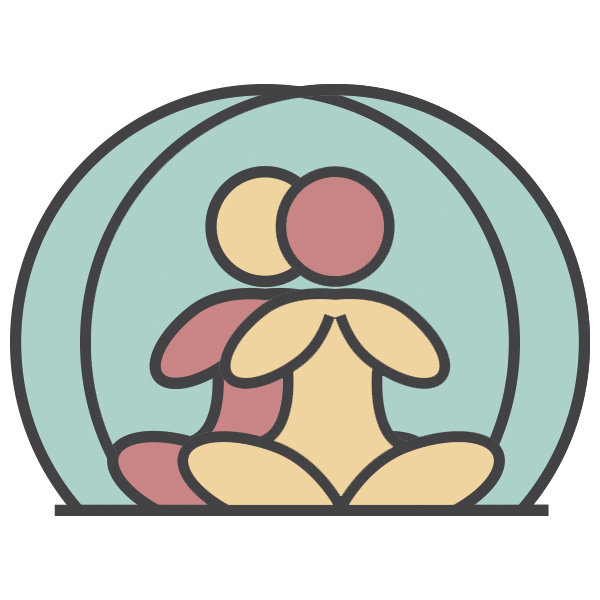 1 
SENTIR
2 
INVESTIGAR
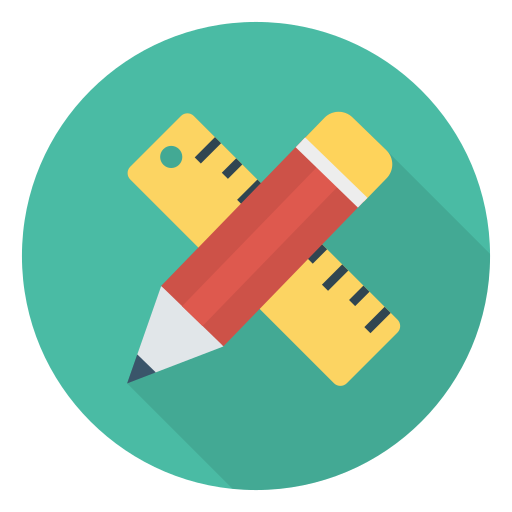 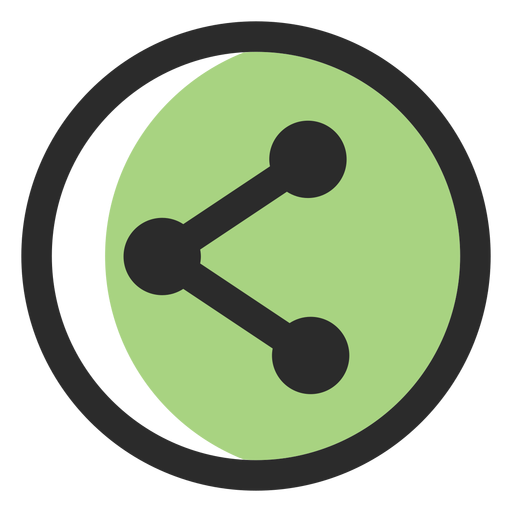 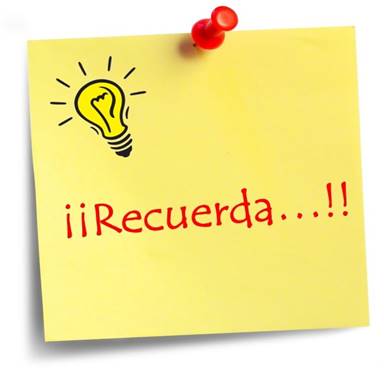 3
HACER
4
COMPARTIR
Este trabajo será calificado con nota
ETAPAS DEL PROYECTO
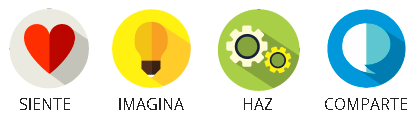 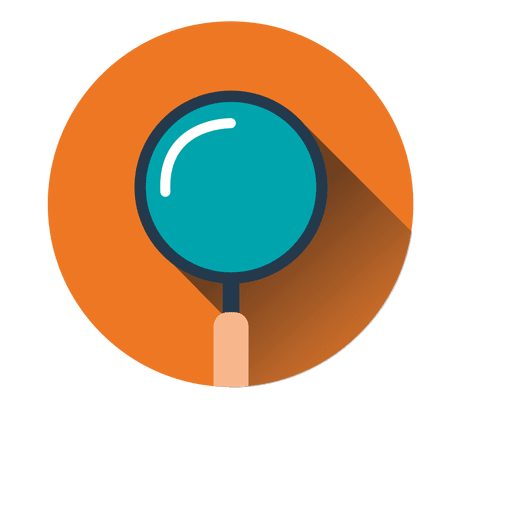 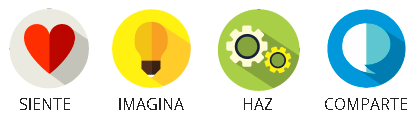 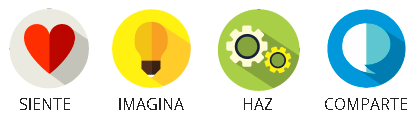 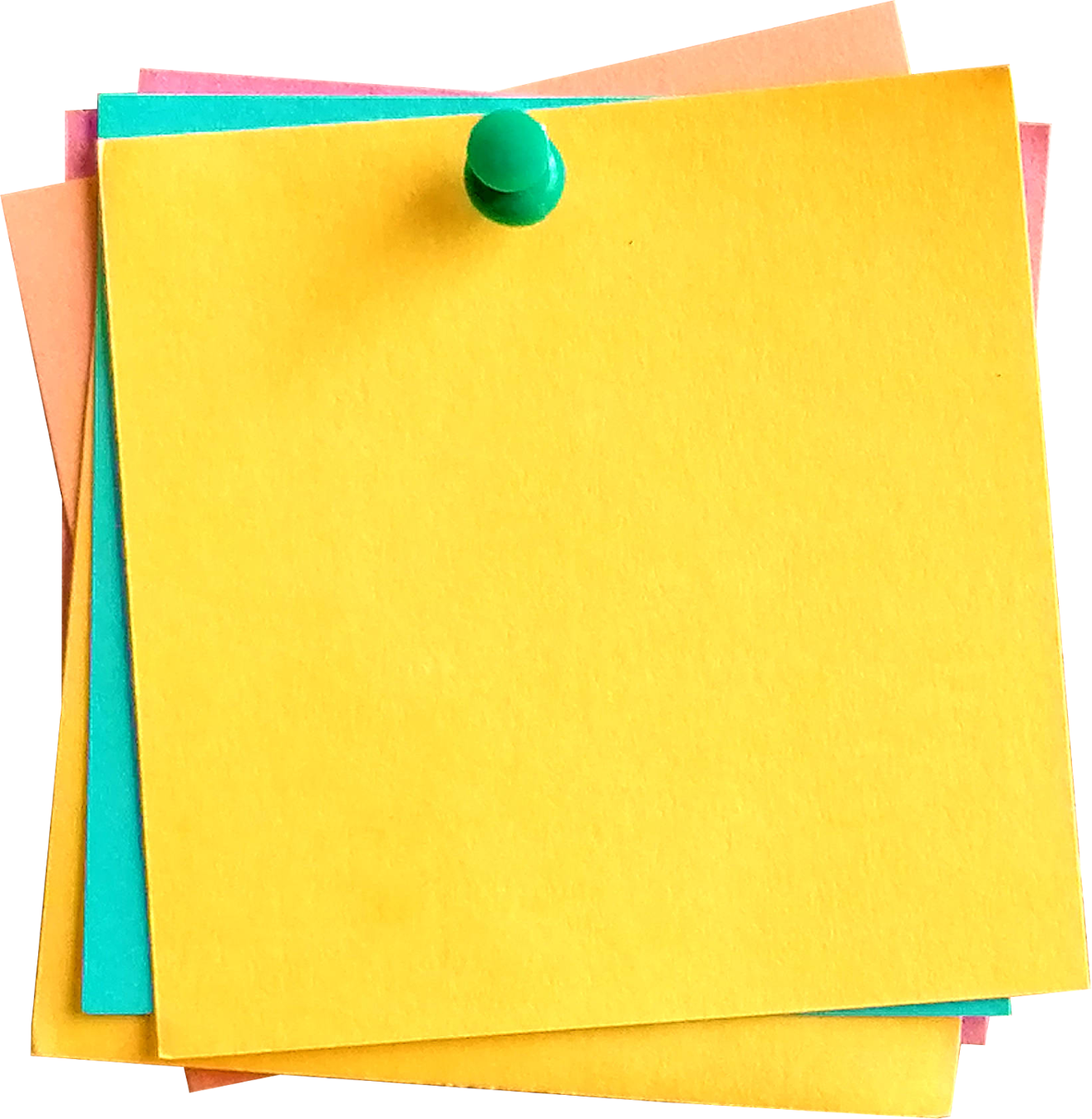 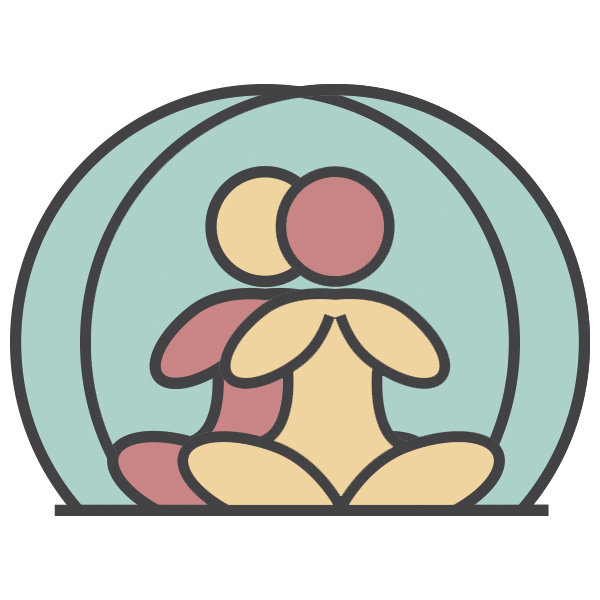 SENTIR
Cuando expreses y justifiques por escrito tus sentimientos y opiniones, debes utilizar un mínimo de 60 palabras para cada una.
Primero debes leer con atención y dedicación la bibliografía adjunta, para poder empaparte del contexto sobre los residuos en Chile.
Debes expresar y justificar por escrito tus sentimientos y opiniones sobre los aspectos escogidos.
Identifica 2 aspectos que te hayan llamado la atención y los sentimientos que te produjeron.
Expresar
Leer
Identificar
AHORA DEBES ESCOGER UN TIPO DE RESIDUO DE TU INTERÉS.
Te presentamos 7 tipos de residuos que son más comunes, el primer paso es elegir UNO para poder realizar los próximos pasos del proyecto interdisciplinario.
RESIDUOS INORGÁNICOS:
1. Tetra Pack
2. Papel y Cartones
3. Plásticos 
4. Metales (Latas y Aluminio)
5. Vidrio
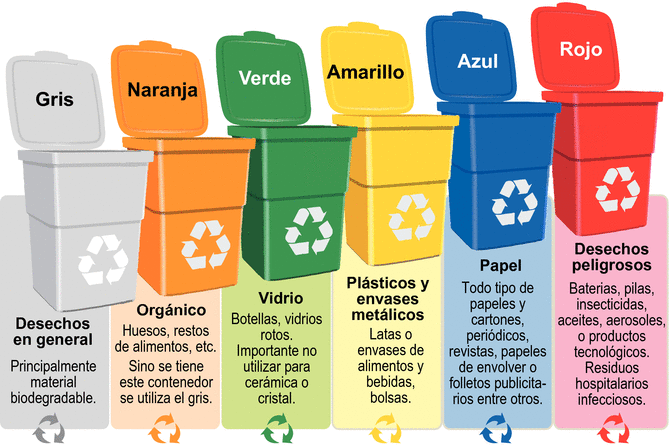 RESIDUOS ORGÁNICOS:
6. Restos de Cocina
7. Palitos de helados. sushi, mondadientes, cualquier residuo de madera, etc.
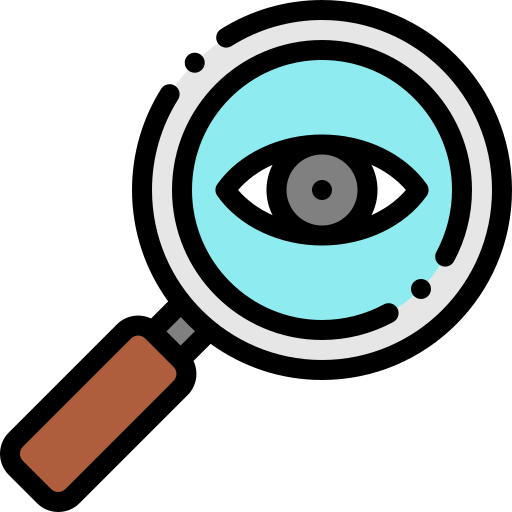 INVESTIGAR
Investiga al menos 2 formas REUTILIZAR el tipo de residuo que escogiste. *Revisa el concepto de reutilizar en la bibliografía.
2.  Investiga al menos 2 ejemplos de reciclaje del tipo de residuo escogido dentro de tu comuna.
*Revisa el concepto de reciclar en la bibliografía.
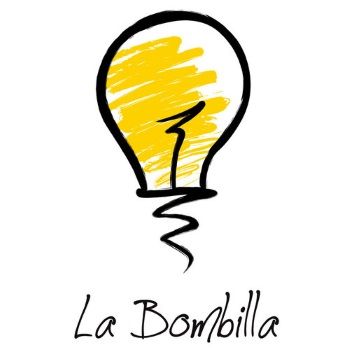 Además de usar bibliografía y buscar en internet, te recomendamos conversar con conocidos y personas de tu comunidad que puedan saber respecto al tema. De ser así, debes contar en tu trabajo con quién conversaste.
[Speaker Notes: Esto tiene que ir dentro de la bibliografia: explicacion de las 3 Rs y Definición de disposición final.]
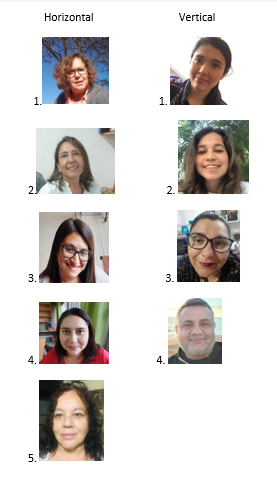 CRUCIGRAMA ARRUPIAN0
¡Hola! ¿Cómo estás? Esperamos que estés muy bien junto a tu familia y seres queridos. Te invitamos a realizar una pausa en tus actividades académicas para completar este crucigrama que tiene como finalidad  reconocer a trabajadoras/es de nuestro colegio.
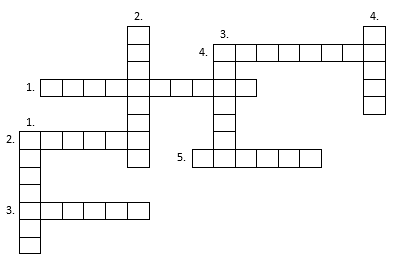 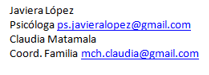 [Speaker Notes: Esto tiene que ir dentro de la bibliografia: explicacion de las 3 Rs y Definición de disposición final.]
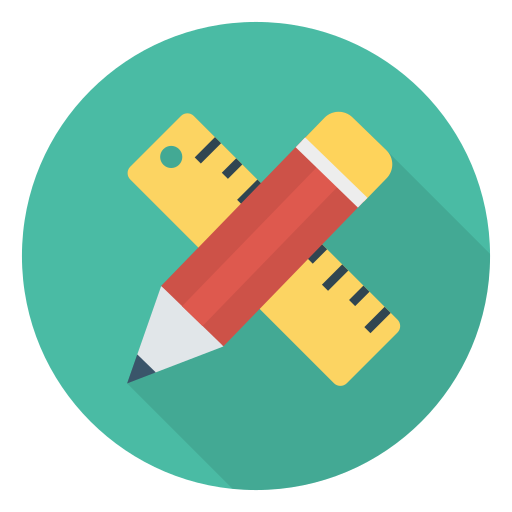 HACER
Lo segundo que debes hacer es elaborar un afiche educativo para compartir con tu comunidad, que contenga y explique los siguientes elementos:

1. ¿Qué es un residuo?
2. ¿Qué significan las 3Rs?
3. ¿Cuántos residuos generamos por persona en la comuna de Quilicura?
Además, debes agregar 2 elementos a libre elección que te hayan llamado la atención para compartir con tu comunidad.
Lo primero que debes hacer es es ingresar al siguiente link: 
https://forms.gle/i6XEG5AaanFdaiS7A, leer la bibliografía que te dejamos y responder la prueba que está al final del sitio (Puedes apoyarte en la bibliografía)
1
2
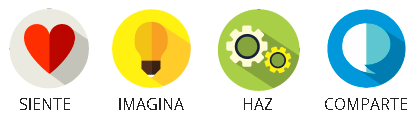 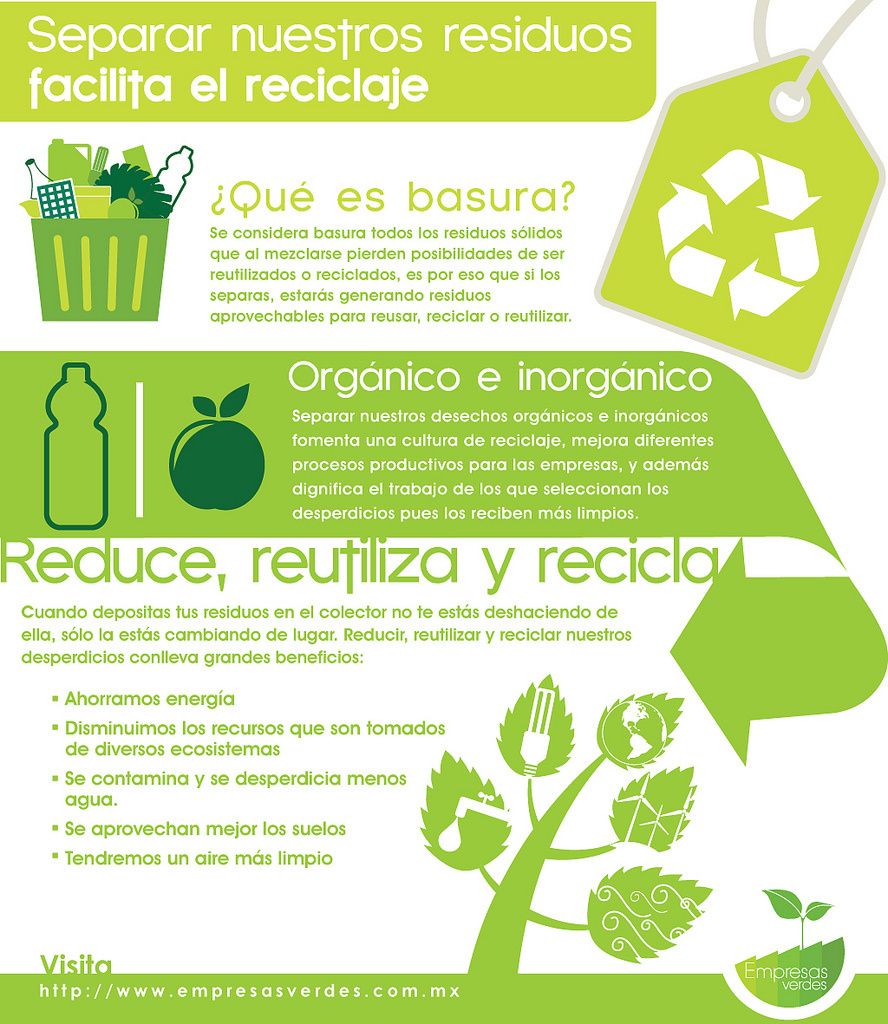 HACER
Ejemplo de Afiche

Aquí te dejamos un ejemplo de cómo realizar tu afiche.
2
¡Llegaste a la etapa final de tu proyecto!
¡Felicitaciones!
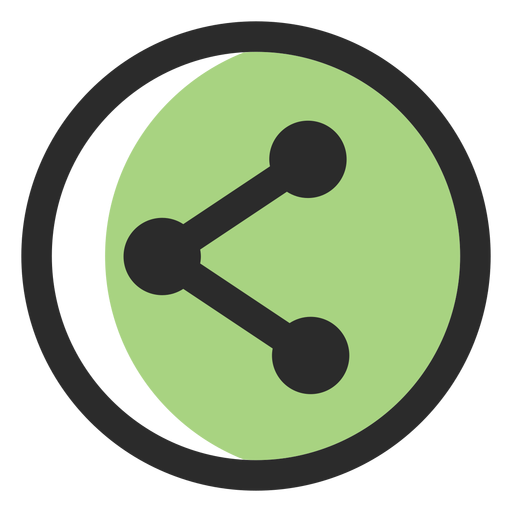 COMPARTIR
¿Qué te queda por hacer?

Ahora sólo debes enviar tu trabajo a tus profesores y si lo deseas, compartirlo con tus compañeros, a través del grupo de whatsapp de tu curso..
Envía tu trabajo al siguiente correo: 
entregaarrupe@gmail.com
Si tienes alguna duda con respecto al trabajo, escríbenos también, haremos lo posible por responderte a la brevedad.
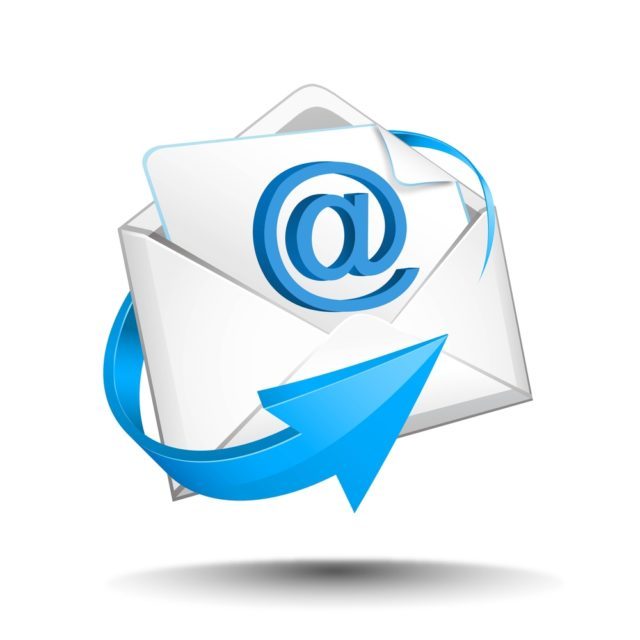 PAUTA DE EVALUACIÓN
A continuación encontrarás la pauta con que tu proyecto será evaluado, léela con atención, para que puedas realizar un buen trabajo.
Objetivo general: Analizar investigar distintos ámbitos de la gestión de residuos.
El presente proyecto se evaluará de manera sumativa (con nota). La escala a utilizar es al 60%, puntaje total: 27 puntos; puntaje de aprobación: 15 puntos.
Reciclar es más que una acción, es el valor de la responsabilidad por preservar los recursos naturales. ¡Si al planeta quieres ayudar, tus residuos has de separar!

Se despide atentamente los profesores del segundo ciclo del T. Interdisciplinario...